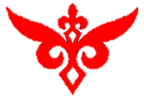 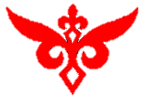 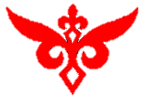 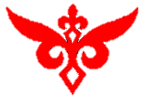 ПРОГРАММА КРУГЛОГО СТОЛА
АССОЦИАЦИИ ПЕДАГОГОВ ФИЗИЧЕСКОЙ КУЛЬТУРЫ г. НУР-СУЛТАН 
«Физическое воспитание и спорт
 как условие формирования основы культуры здоровья 
и здорового образа жизни»
Дата проведения, время: 21 октября 2021 г., 11:00 ч.
Место проведения: Педагогический колледж Международного Университета Астана 
Организаторы: ДЮЦ «Шығыс» совместно с Педагогическим колледжем Международного Университета Астана
Участники: члены городской ассоциации учителей физической культуры, специалисты  ДЮЦ «Шығыс»  и приглашенные  участники
НҰР-СҰЛТАН ҚАЛАСЫ  ДЕНЕ ШЫНЫҚТЫРУ ПЕДАГОГТЕРІ
ҚАУЫМДАСТЫҒЫНЫҢ ДӨҢГЕЛЕК ҮСТЕЛ БАҒДАРЛАМАСЫ
«Дене тәрбиесі және спорт
денсаулық мәдениеті мен салауатты өмір салты негізін қалыптастырудың шарты ретінде»
Өткізу күні, уақыты: 21 қазан 2021 ж., сағ. 11:00 
Өткізу орыны: Астана Халықаралық Университетінің Педагогикалық колледжі
Ұйымдастырушылар: «Шығыс» БЖО мен Астана Халықаралық Университетінің Педагогикалық колледжі
Қатысушылар: қалалық дене шынықтыру мұғалімдері қауымдастығының мүшелері, «Шығыс» БЖО мамандары және шақырылған қатысушылар.
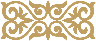 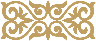 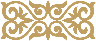 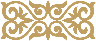 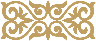 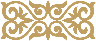 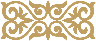 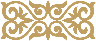 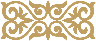 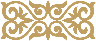 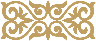 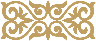 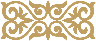 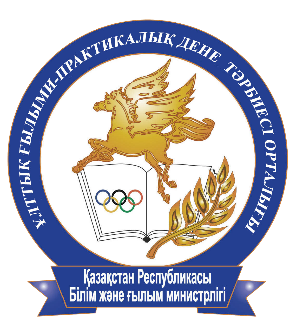 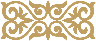 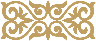 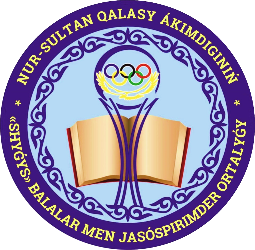 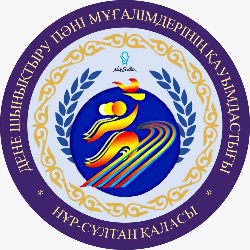 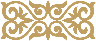 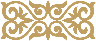 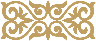 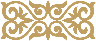 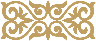 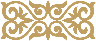 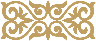 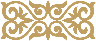 НҰР-СҰЛТАН ҚАЛАСЫ ДЕНЕ ШЫНЫҚТЫРУ
 ПЕДАГОГТЕРІ ҚАУЫМДАСТЫҒЫНЫҢ
ДӨҢГЕЛЕК ҮСТЕЛ БАҒДАРЛАМАСЫ
«Дене тәрбиесі және спорт денсаулық мәдениеті
мен салауатты өмір салты негізін
қалыптастырудың шарты ретінде»
 
ПРОГРАММА КРУГЛОГО СТОЛА
АССОЦИАЦИИ ПЕДАГОГОВ ФИЗИЧЕСКОЙ
КУЛЬТУРЫ ГОРОД НУР-СУЛТАН 
«Физическое воспитание и спорт как условие
формирования основы культуры здоровья
и здорового образа жизни»
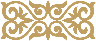 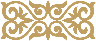 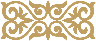 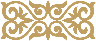 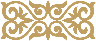 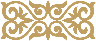 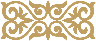 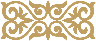 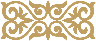 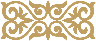 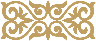 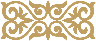 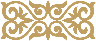 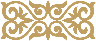 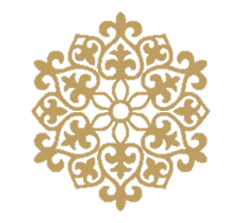 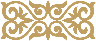 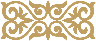 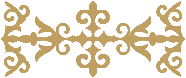 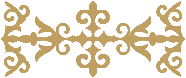 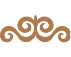 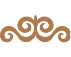 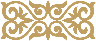 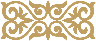 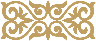 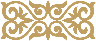